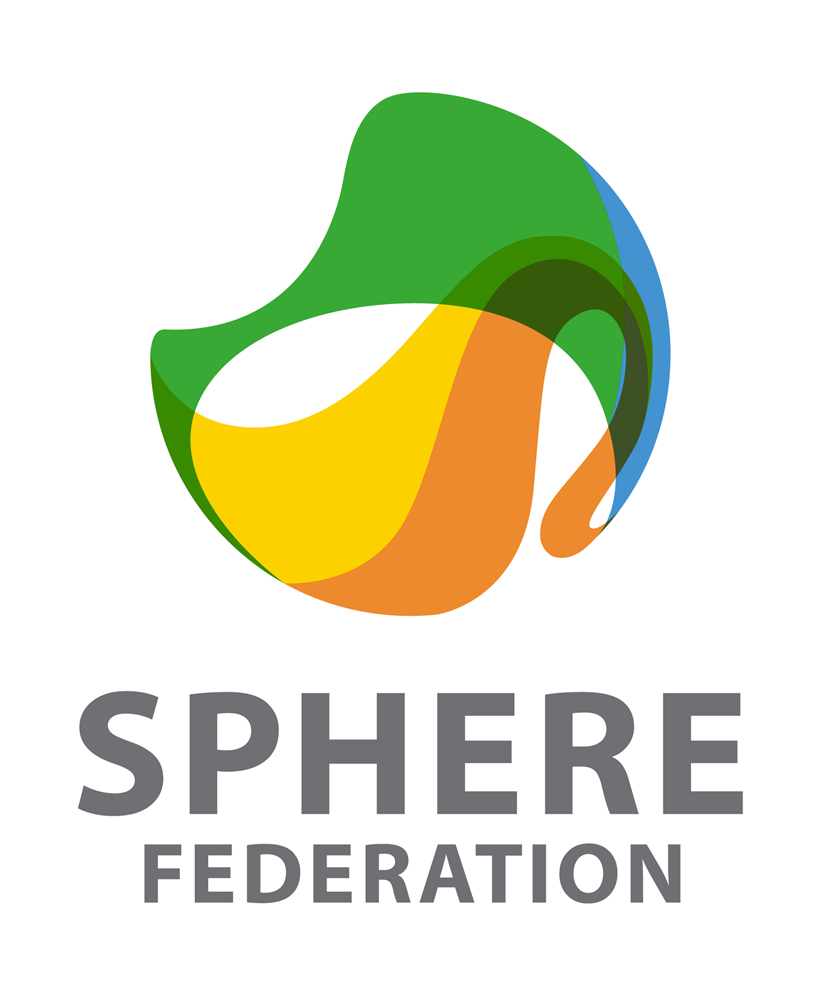 Supporting your child with writing in the Early Years
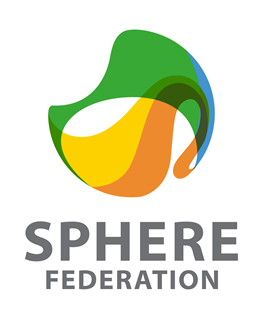 Overview
The importance of spoken language (oracy)

How we support reading and writing

Developing fine motor skills

The stages of writing development

An explanation of the end of year expectations

How you can help at home
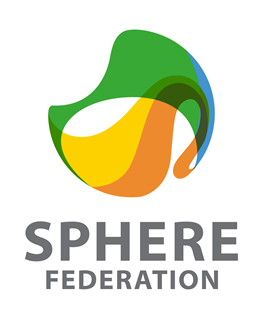 Children’s spoken language supports reading and writing
Speaking and listening are the foundations for both reading and writing.
Promote a love of reading.
Encourage storytelling/retelling of familiar stories.
Widen vocabulary.
Explore different genres – fiction, non-fiction, magazines, poems, familiar rhymes.
Comprehension.
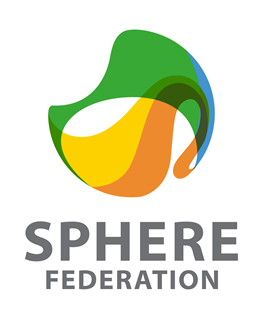 How we support reading and writing
Phonics
Fiddly fingers – finger gym
Dough disco
Handwriting
Poetry picnic, songs and rhymes
Library visits 
Reading practice (4 times a week) – Little Wandle
Purposeful writing challenges in provision 
Phonics writing activities 
Story times
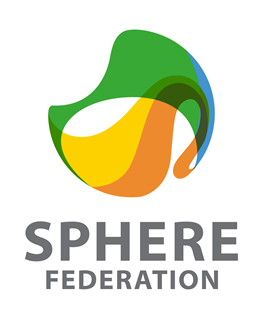 Why fiddly finger and mark-making activities are so important
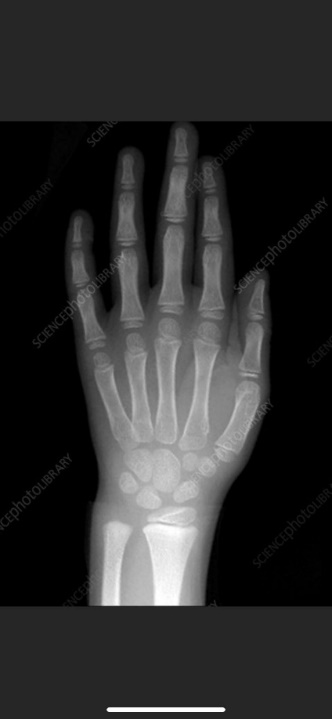 An x ray of a developed hand (around the age of 7) on the left compared to an EYFS age child’s hand on the right.
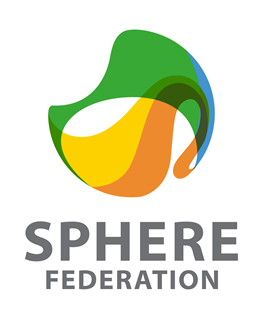 Beginning to write
Physical development is very important in this process. 
Gross motor – large full arm movements.
Fine motor  -  letter formation/pencil control.
Independence – encouragement to “just have a go”.
Write as many sounds as they can.
Importance of writing for a purpose.
Praise and encouragement.
Making it fun!
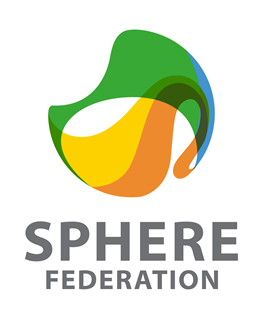 Pencil grip is important.
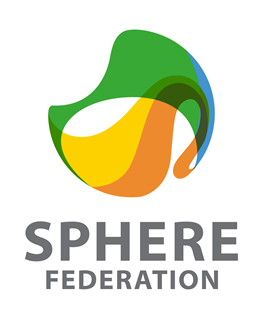 Writing for a purpose
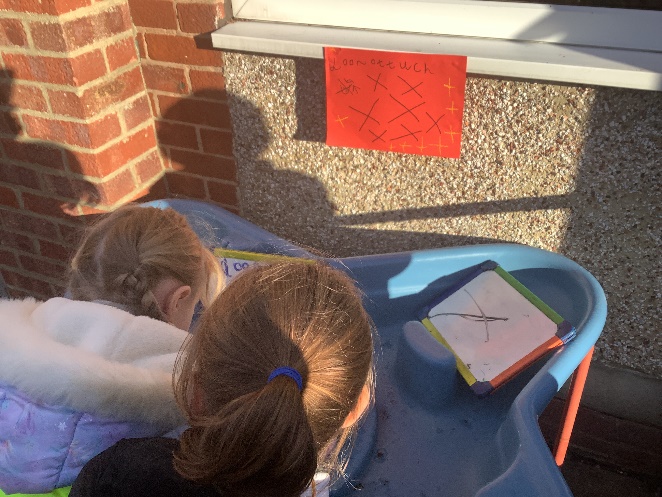 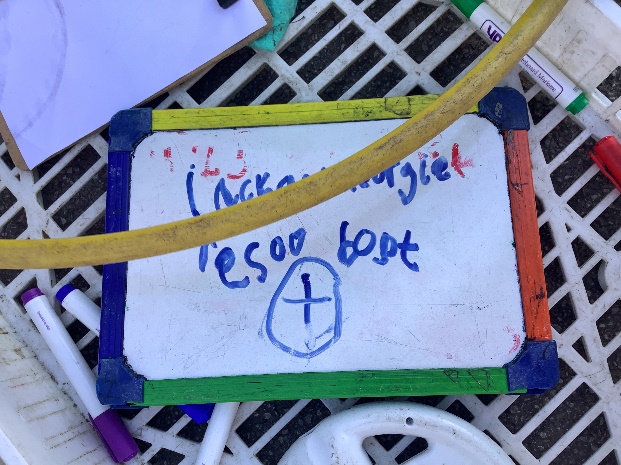 .
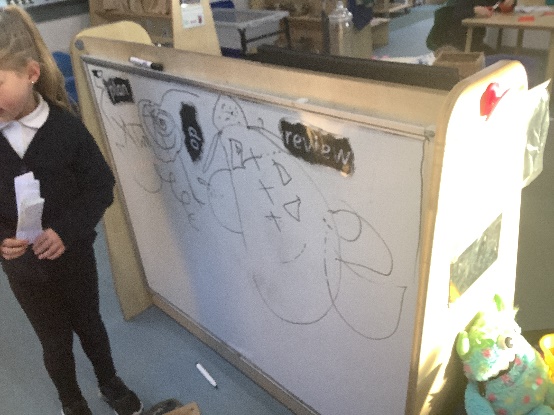 labelling models
maps
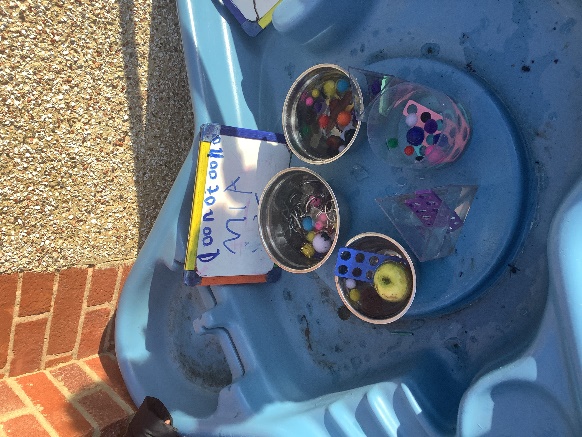 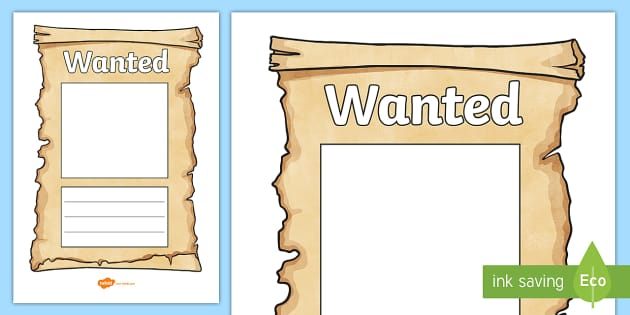 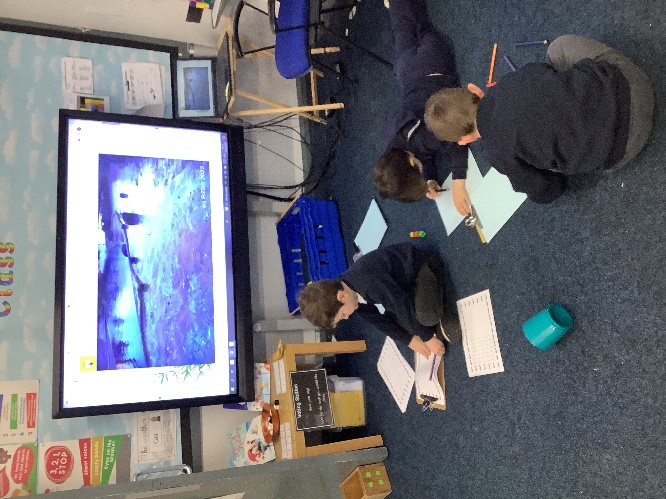 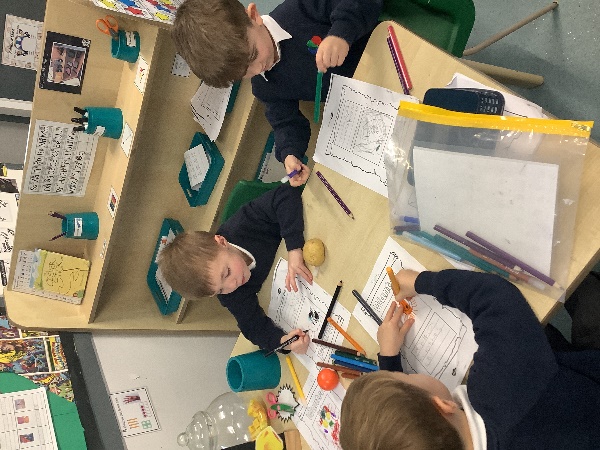 registers, lists…
making observations
wanted posters
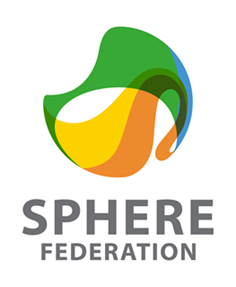 Developmental progression of a child’s writing.
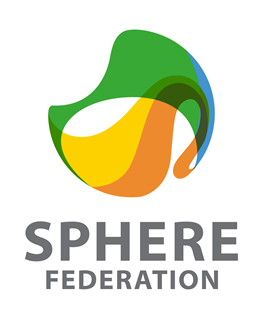 Emergent writing
This is a form of mark-making that purely imitates the idea of writing. The marks will be placed at any point on the page, and will usually involve circular strokes and random marks.
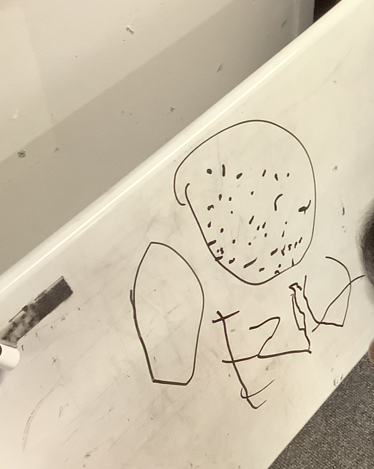 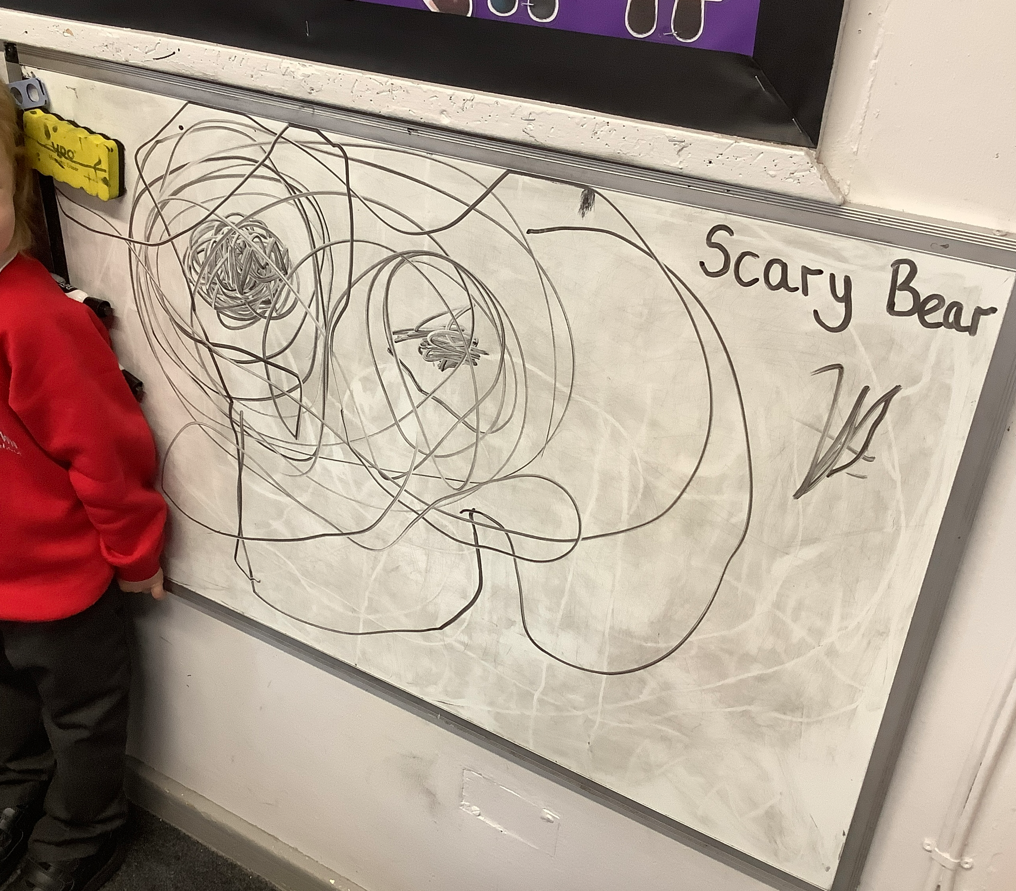 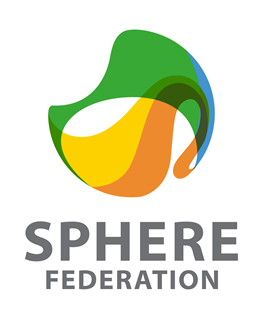 Beginning to use familiar lettersEmergent writing starts with strings of letters.
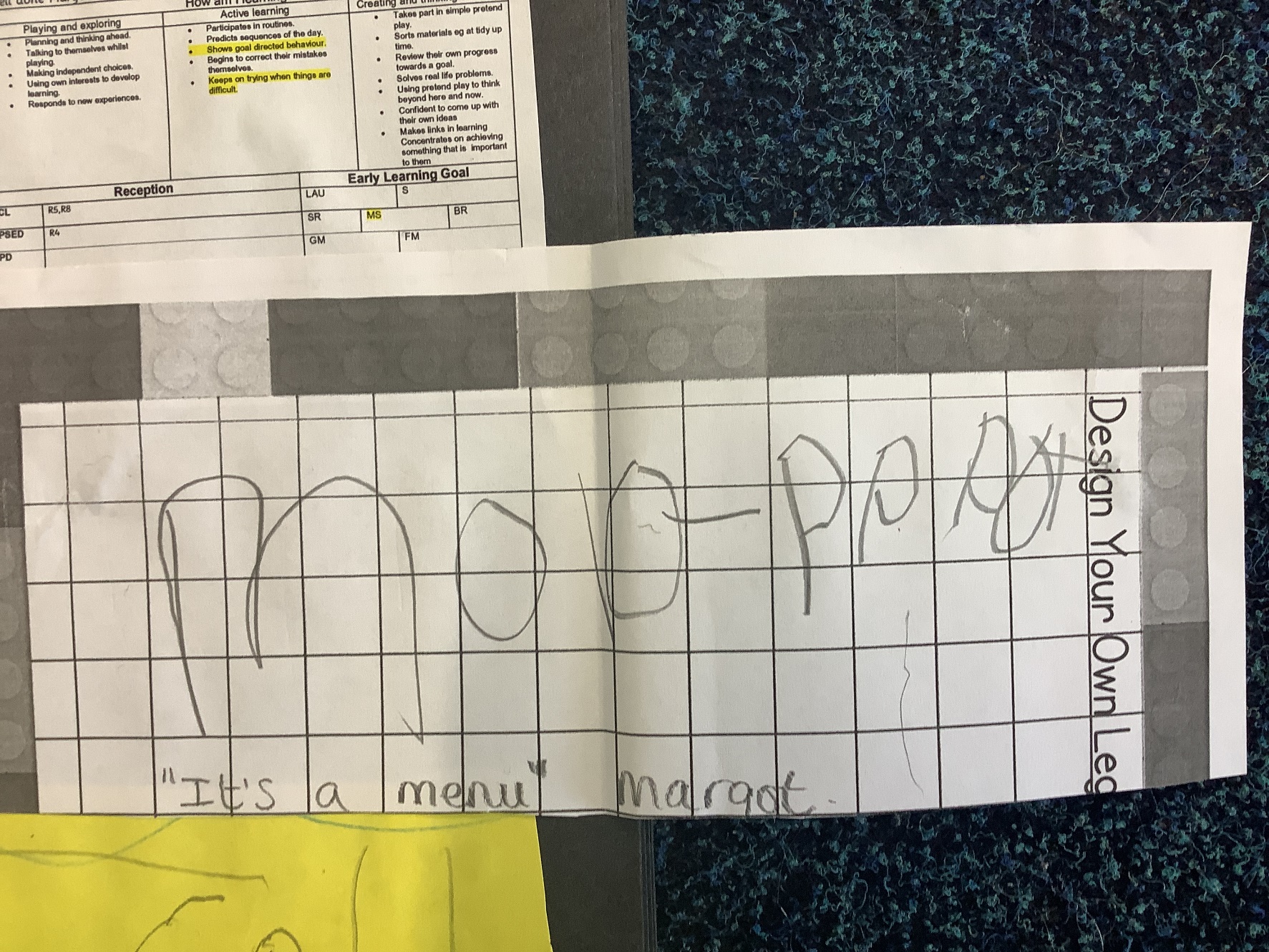 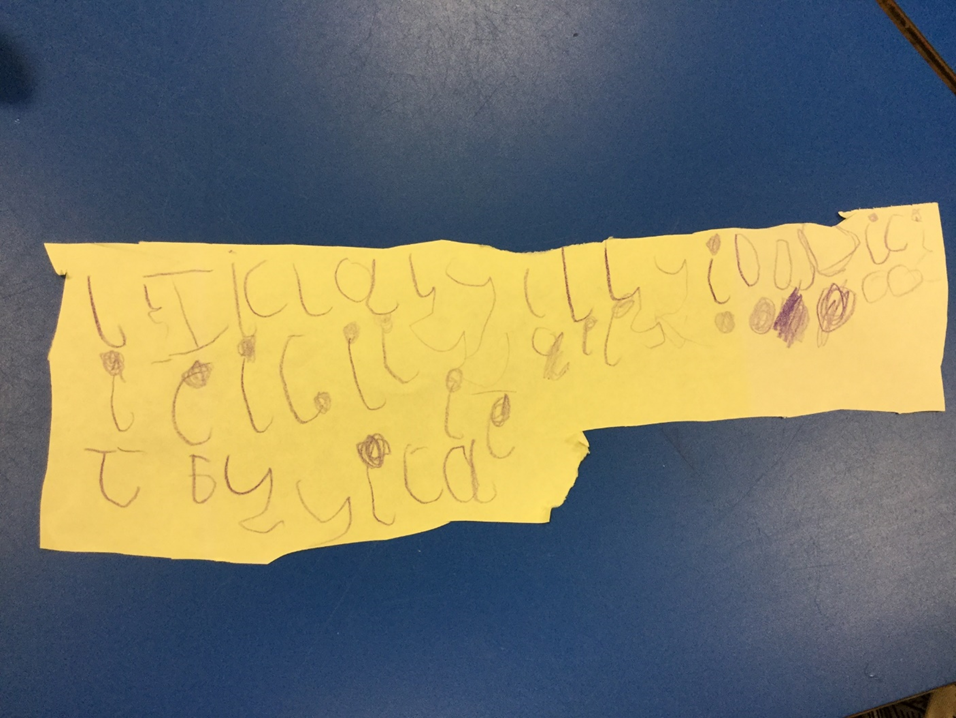 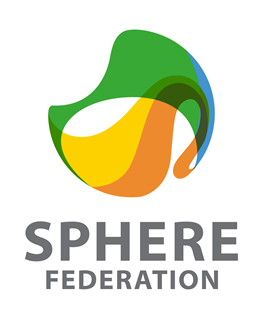 Some sound correspondence
You will see your child begin to use letters to represent sounds or whole words.
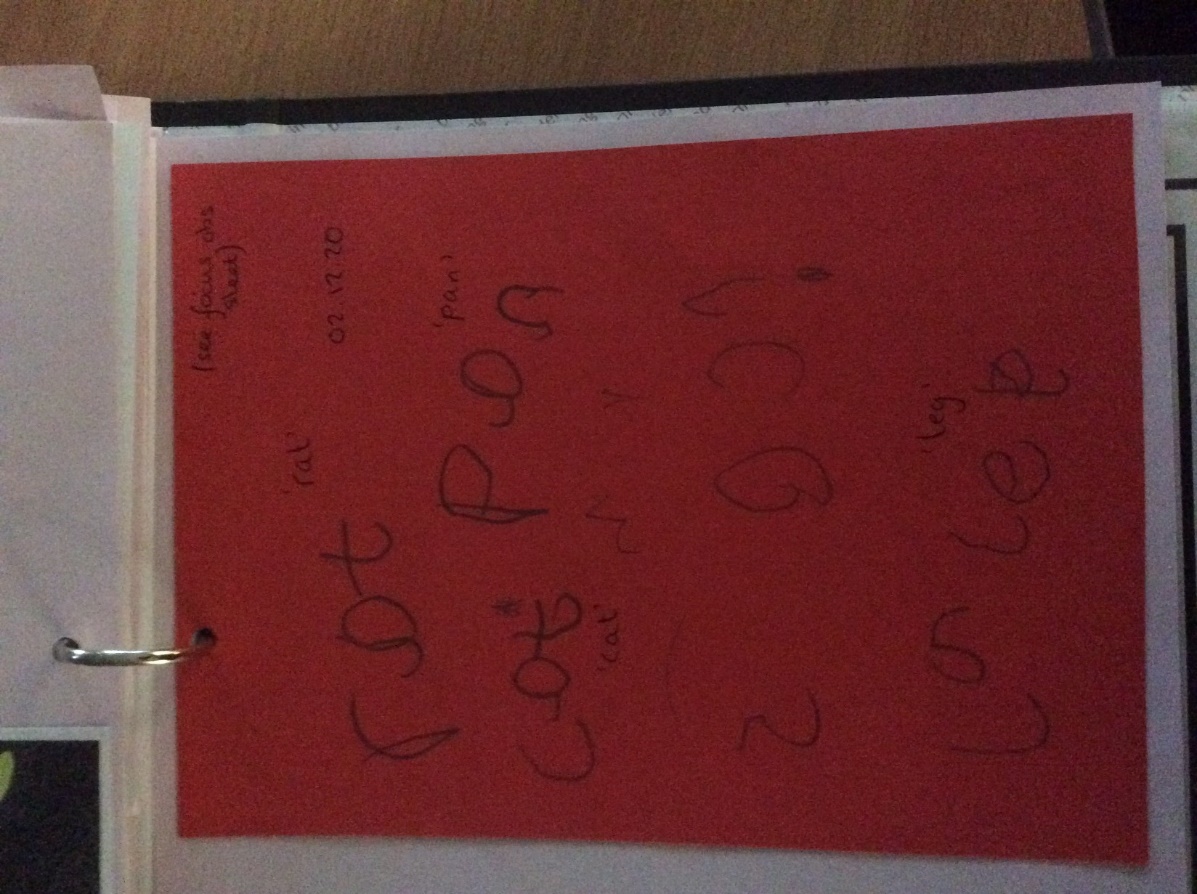 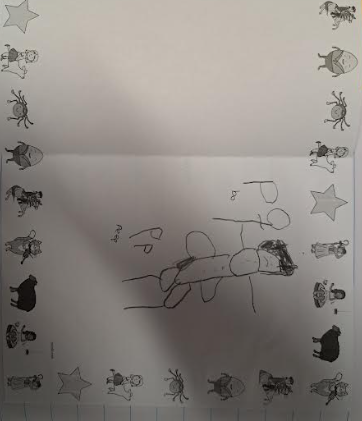 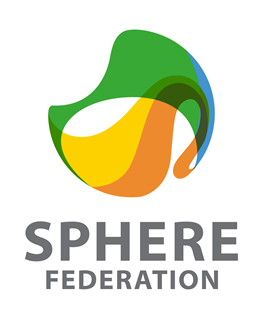 Phonetic spelling
As the children hear more sounds in words their writing becomes more recognisable. They will start to correctly sequence the graphemes/phonemes they have learnt in phonics.
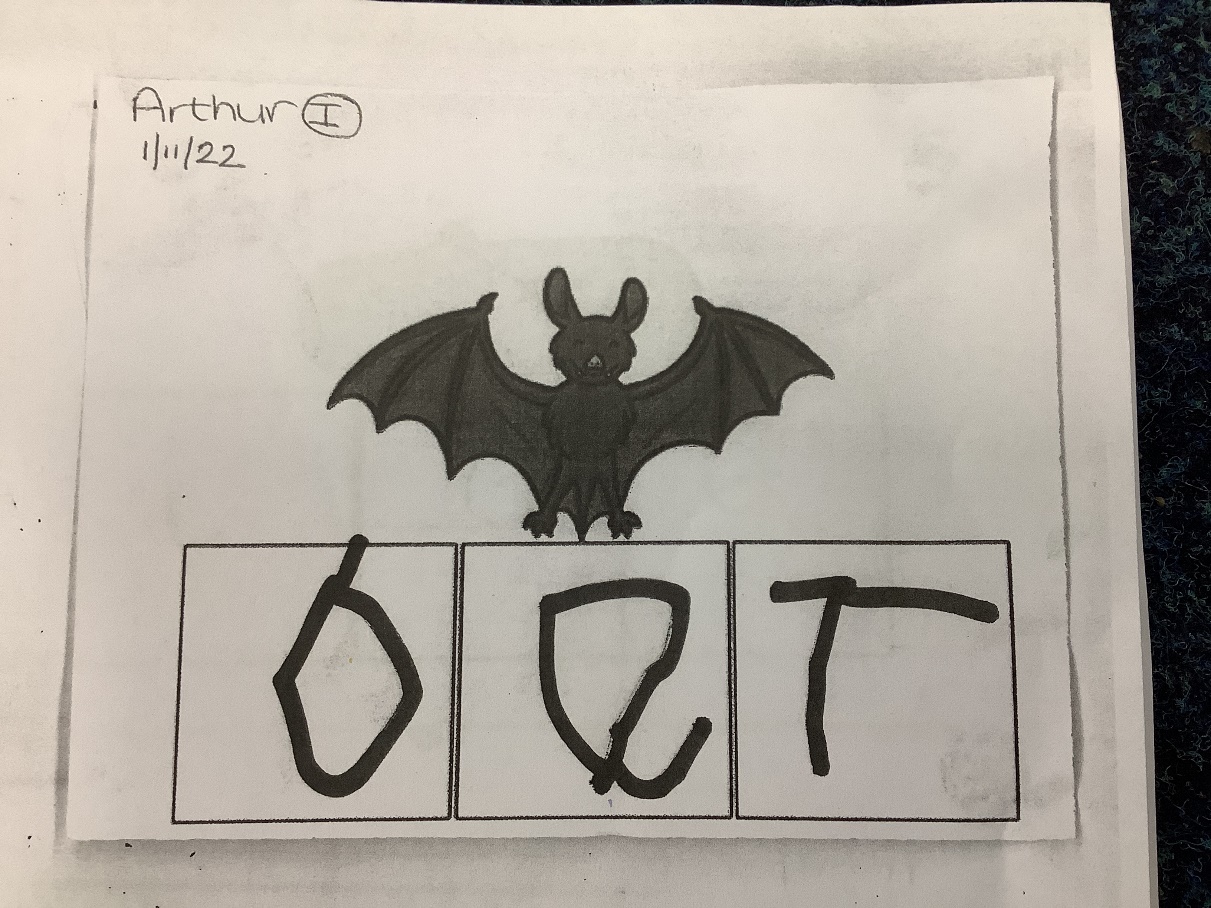 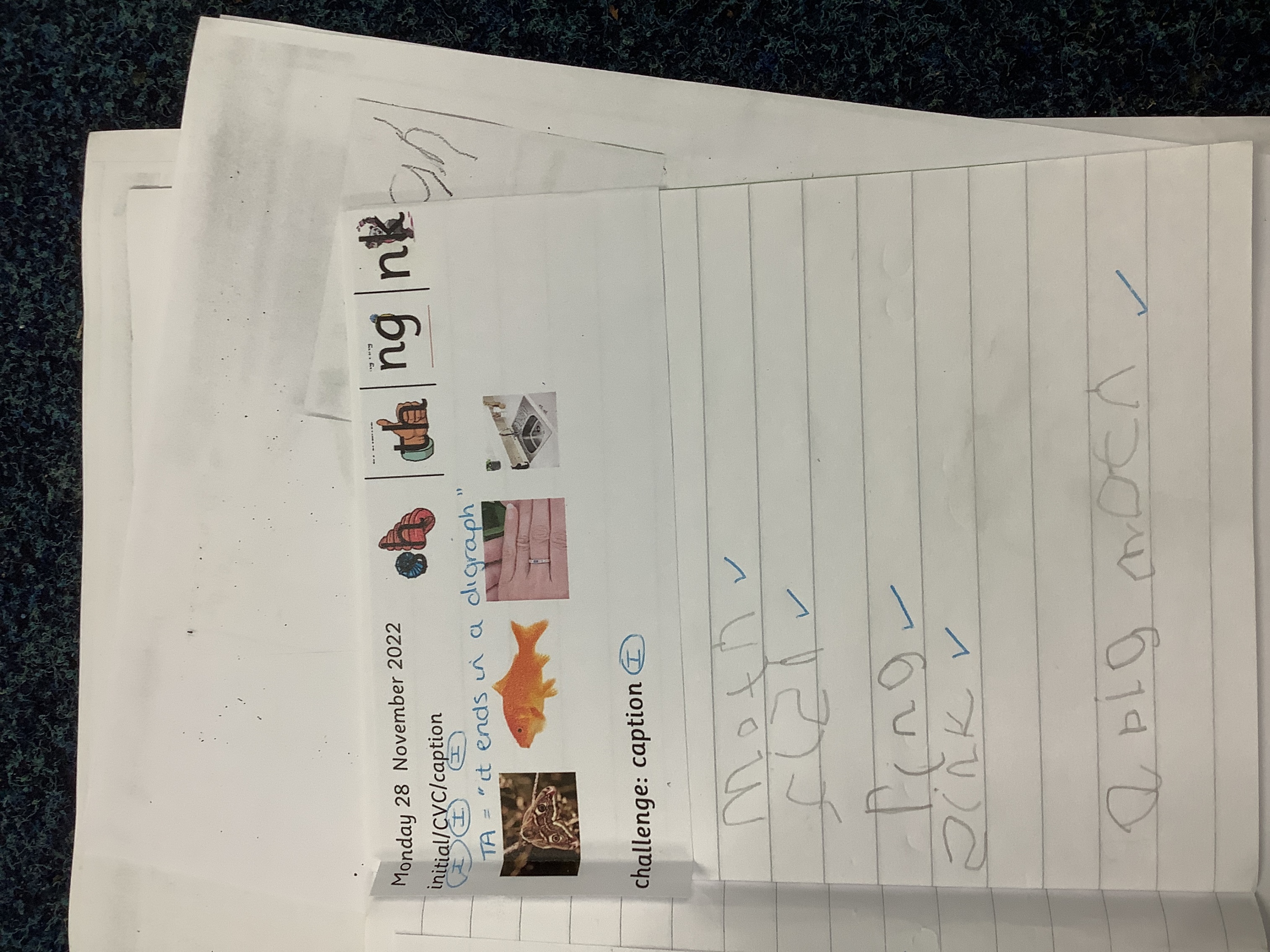 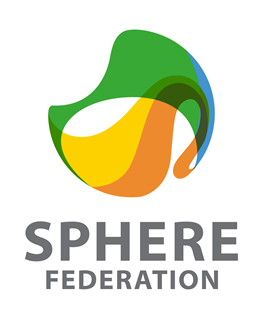 Writing simple captions and sentences
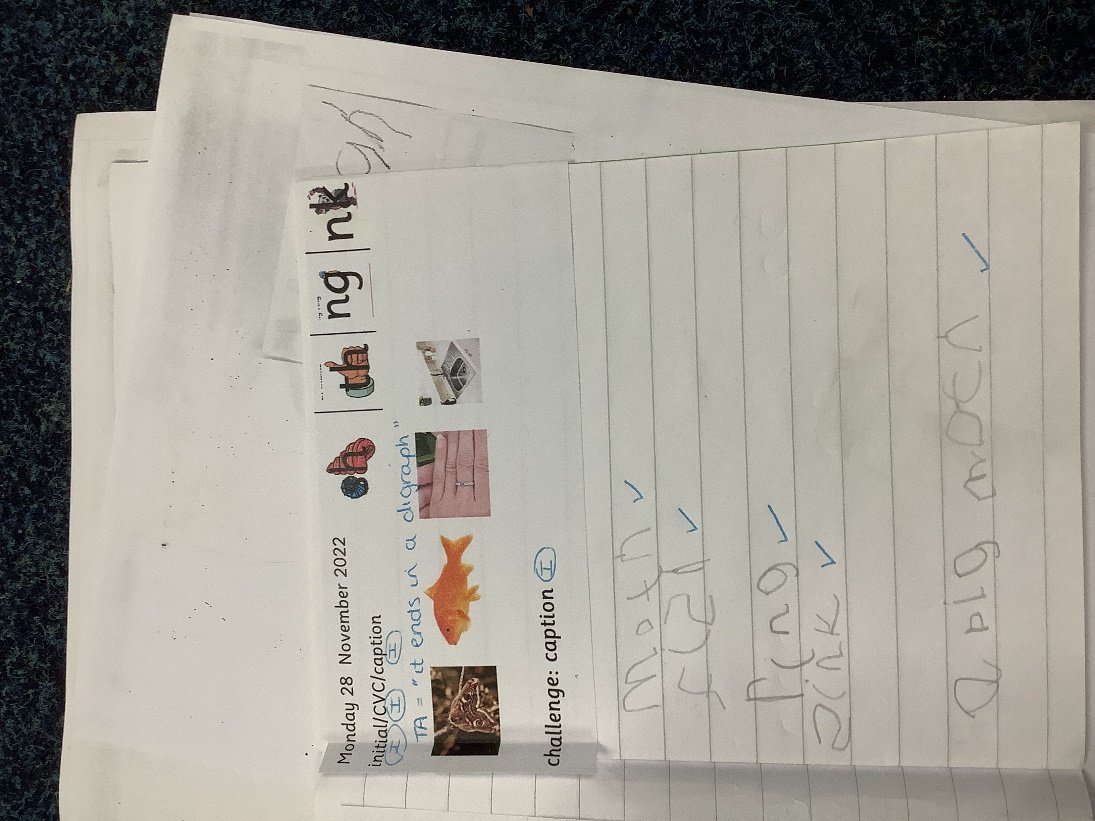 These will start to include the correct spelling of tricky words.
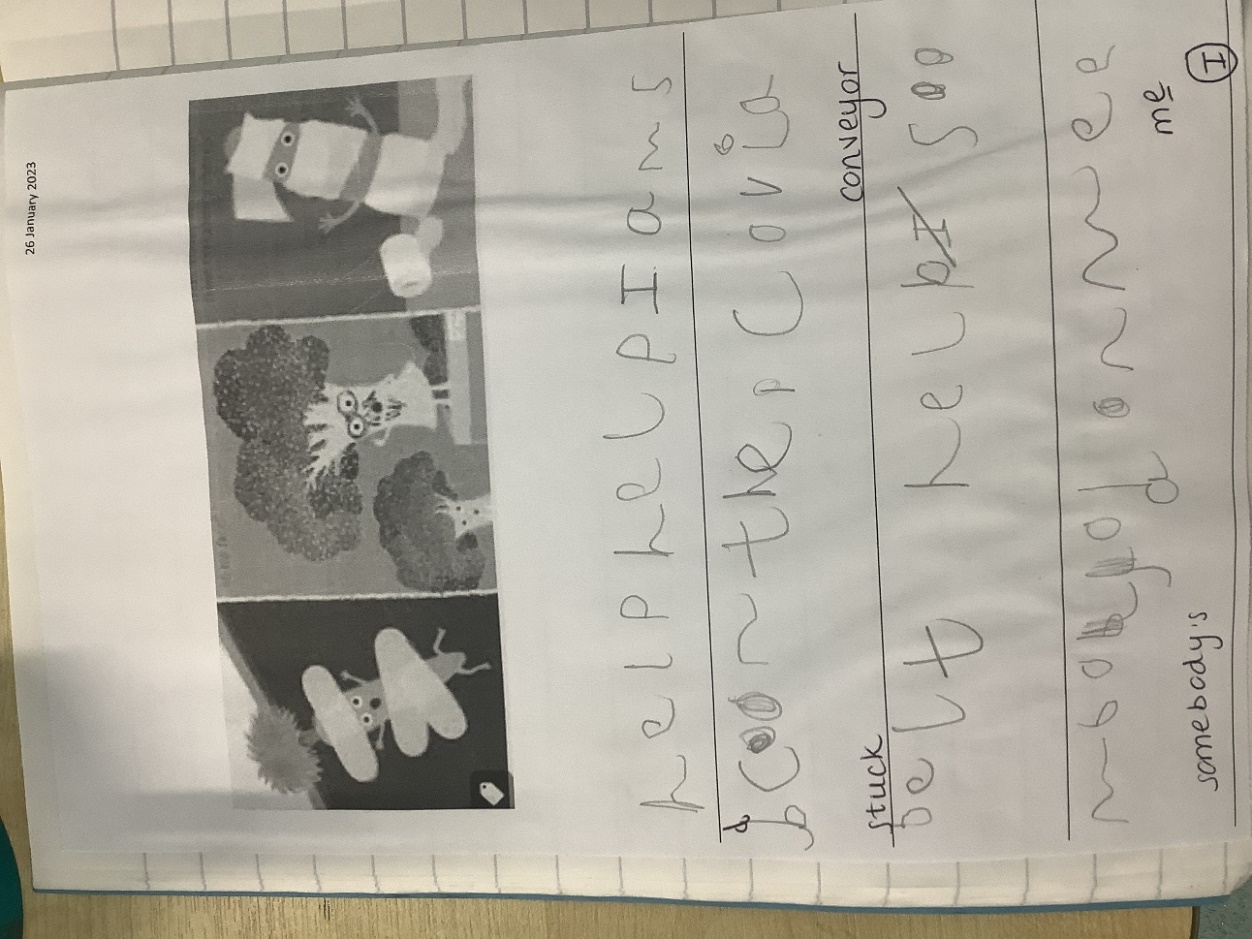 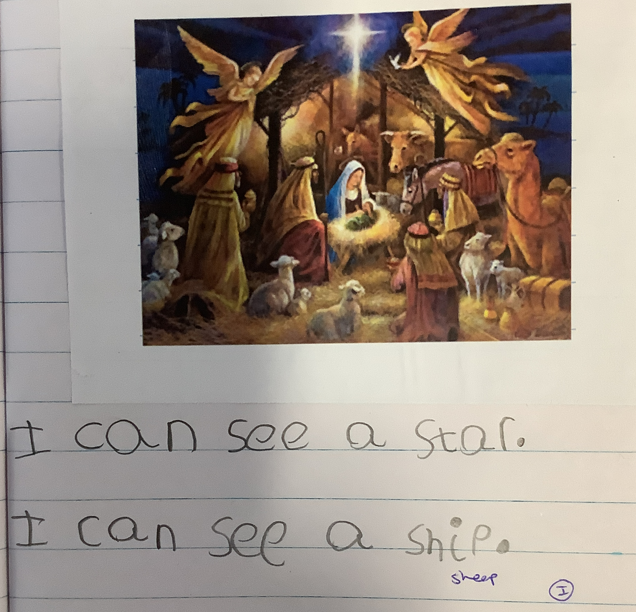 [Speaker Notes: …point out phonetically spelt words… not always spelling correctly…]
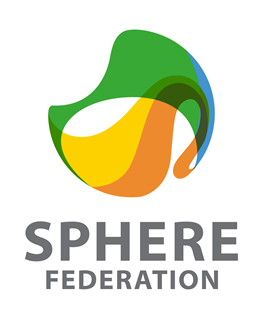 End of the year expectations
We are on the journey in Reception to be fantastic writers. This is what we need to do to reach a Good Level of Development in writing.

Write recognisable letters, most of which are correctly formed.
 
Spell words by identifying sounds in them and representing the sounds with a letter or letters.
 
Write simple phrases and sentences that can be read by others.
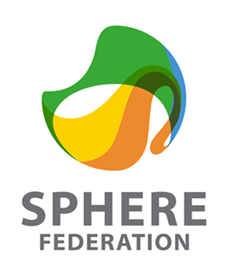 How you can help at home
Writing for a purpose.
Writing shopping lists, to do lists.
Post it notes for messages.
Writing cards, letters, postcards.
Labelling pictures that they have drawn. 
Writing ingredients and recipes.
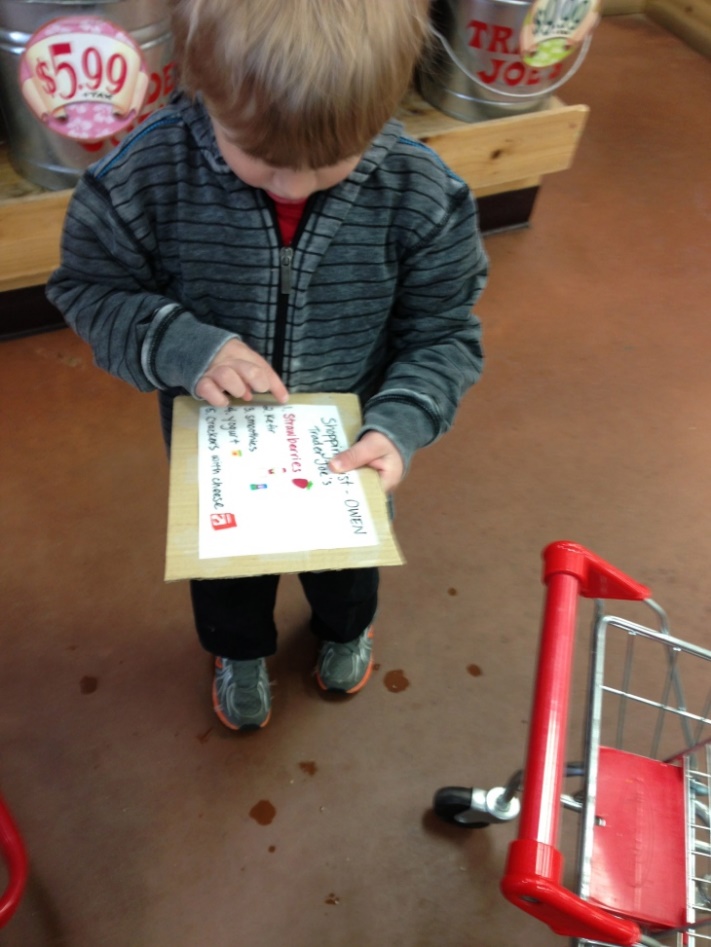 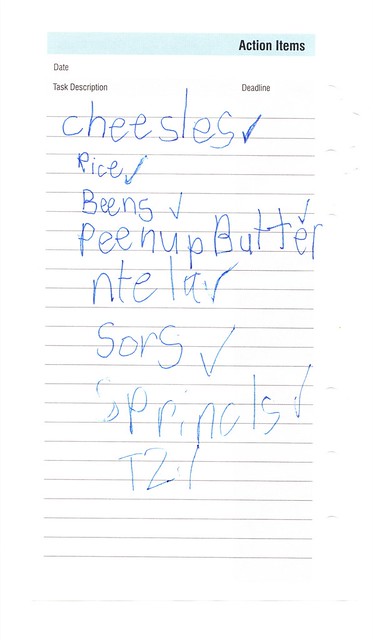 [Speaker Notes: Not copy writing]
How you can help at home
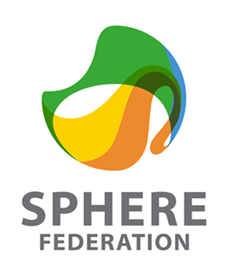 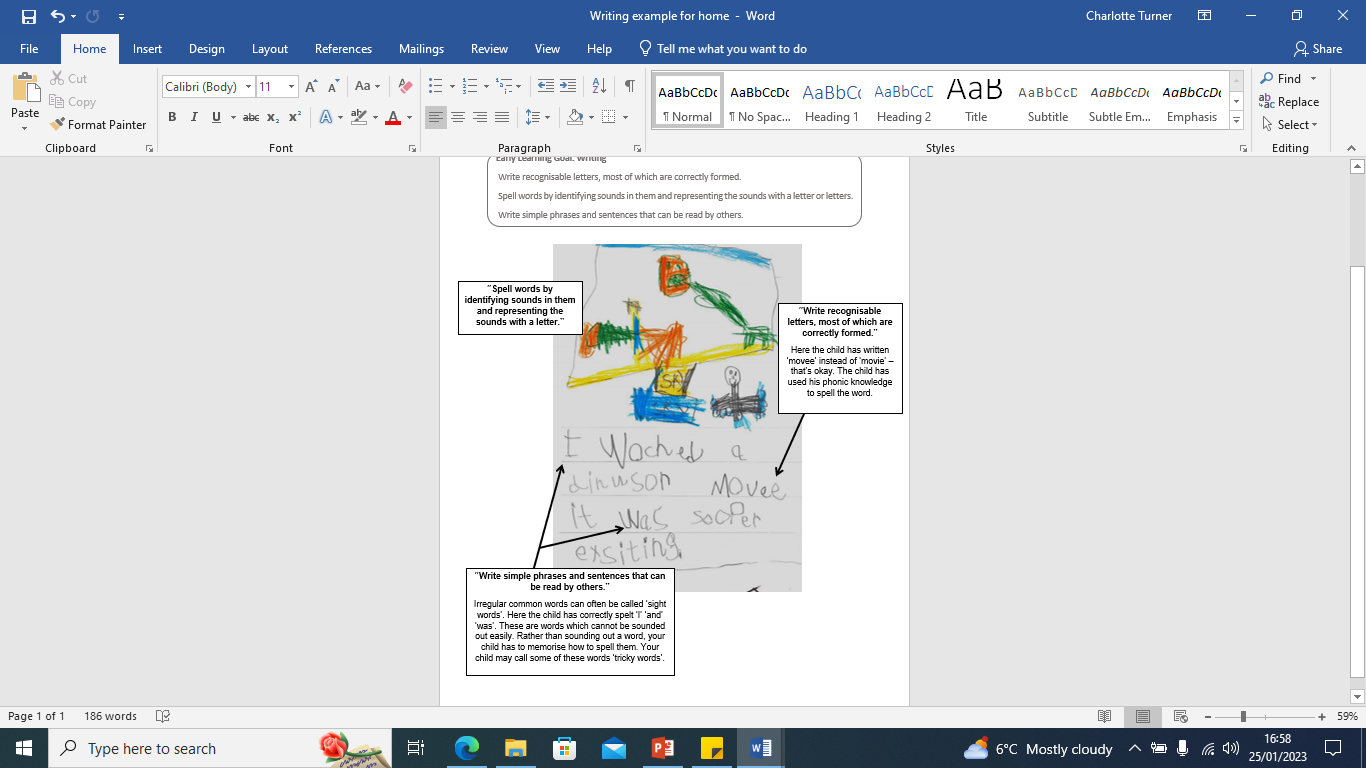 [Speaker Notes: ADD DON’T CORRECT / PHONETICAL??? NOT COPY WRITE…]
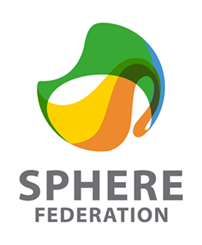 Fine motor activities
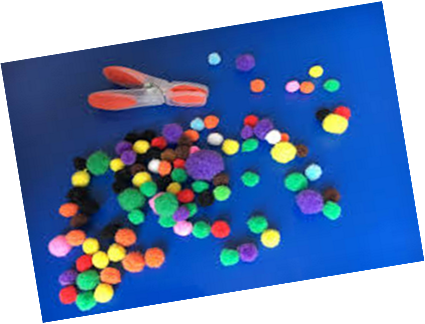 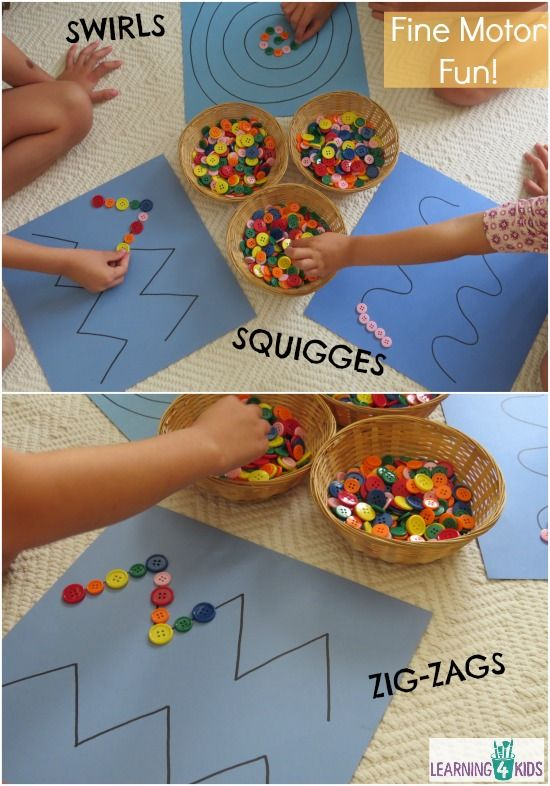 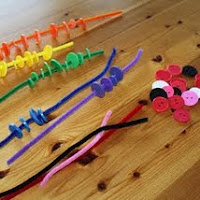 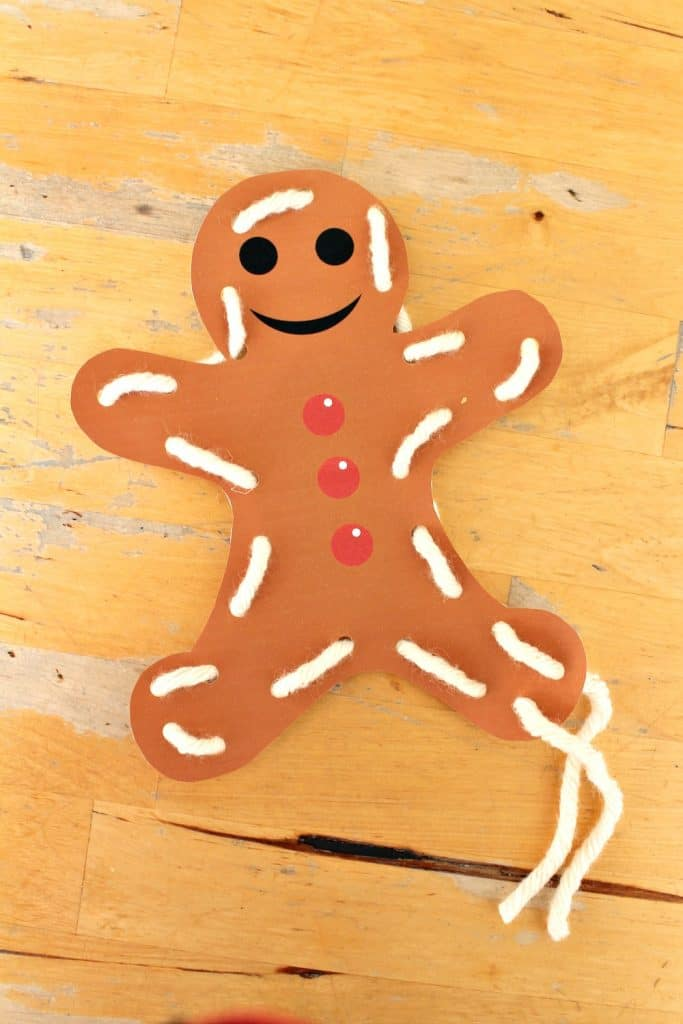 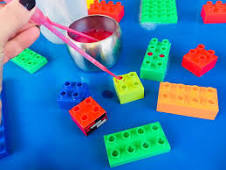 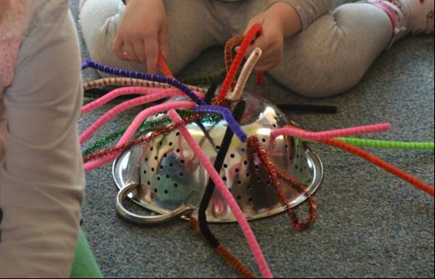